L’APPORT DE  L’APPROCHE DE STEWART  DANS LE DIAGNOSTIC    DES ANOMALIES  ACIDO-BASIQUES
Dr  Mohamed El hadi CHERIFI
Laboratoire central de biologie 
CHU HUSSEIN DEY
10 et 11 Juin 2010
Biochemestry
RAPPELS PHYSIOLOGIQUES
7.0          		            7.38		               7.42                                                         7.80

                    ACIDOSE                           pH normal 	               ALCALOSE
pH : 7.10     	                                [H] = 80 nmol/L
pH : 7.30                                           [H] =  50 nmol/L
pH : 7.40                                           [H] =  40 nmol/L
pH : 7.52                                           [H] =   30 nmol/L
Biochemestry
Rappels physiologiques
Modification de la charge                     des protéines
∆ [H]
Anomalies électrolytiques
Biochemestry
RAPPELS PHYSIOLOGIQUES
Tendance de l’organisme  à l’acidification
Contre cette agression acide l’organisme  oppose 3 lignes de défenses:
Les tampons chimiques

   Le poumon

  Le rein
Biochemestry
RAPPELS PHYSIOLOGIQUES
CO2   +   H2O            H2CO3             H   +    HCO3-
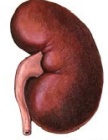 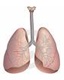 forte concentration plasmatique;
 système intra et extracellulaire;
 système ouvert
Biochemestry
RAPPELS PHYSIOLOGIQUES
Les autres systèmes tampons:
hémoglobine (son pouvoir  tampon est de 6 fois supérieur à celui des protéines plasmatiques).

 protéines plasmatiques ( albumine)

 phosphate
Biochemestry
RAPPELS PHYSIOLOGIQUES
Rôle du rein
Réabsorption et régénération des bicarbonates;


 L'élimination des acides fixes sous forme :
              - acidité titrable;
              - ammonium
Biochemestry
RAPPELS PHYSIOLOGIQUES
Rôle des poumons
HYPERVENTILATION         ( si pH diminue ou PaCO2 augmente)


 HYPOVENTILATION           ( si pH augmente ou PaCO2 diminue)
Biochemestry
EQUATION D’HENDERSON-HASSELBALCH
Métabolique
pH =  pK + log
[ HCO3-]
α x PaCO2
respiratoire
Biochemestry
LE TROU ANIONIQUE
K+,Mg++	     A-
						
					                HCO3-	
	VN = 14 ± 2 mmol/L						
						      Na+             
								    Cl¯
cations
anions
TA =  [Na⁺] – [(Cl¯) + ( HCO3¯)]
Biochemestry
155 mmol
155 mmol
LE TROU ANIONIQUE
LES ANIONS INDOSES  = les protéines plasmatiques, les phosphates, les sulfates, les anions organiques ( corps cétoniques et lactates)
Les protéines plasmatiques ( albumine)  sont la fraction majoritaire des anions indosés ≈ 10 mmol/L en charges   négatives
En cas d’hypo albuminémie sévère il est impératif de corriger le trou anionique
TA corrigé = TA observé + 0.25 ( 40 – albumine observée (g))
Biochemestry
LES DÉSORDRES ACIDO-BASIQUES
TA > 16 mmol/L : accumulation d’anions organiques
Les acidoses  (   HCO3¯  )
TA < 16 mmol/L :  perte nette des bicarbonates
Les  alcaloses (    HCO3¯ )
Toujours  Cl¯
Biochemestry
APPROCHE DE STEWART
Pour   Stewart  l’équilibre acide base  dépend de 3 principaux facteurs qui sont indépendants :
PaCO2
   SID ( strong ion difference)
  Concentration  des acides faibles non  volatils (Atot)
Biochemestry
APPROCHE DE STEWART
SID ( strong ion difference)
le SID représente la différence entre la somme des cations forts (i.e. cations totalement dissociés quel que soit le pH)  et la somme des anions forts.
SID = (Na+ + K+ + Mg2+ + Ca2+) – (Cl- + autres anions forts) = 40 ±2 meq/L
Les Autres anions forts désignés par XA- sont :                                           le lactate; corps cétoniques , aspirine , méthanol,      les sulfates.
Biochemestry
APPROCHE DE STEWART
-
+
HCO3¯
Mg⁺⁺
SID
Alb¯
Ca⁺⁺
Pi¯
SID = HCO3-  +  ALb-  +  Pi-
XA¯
K⁺
Acides faibles               non volatils
Na⁺
Cl¯
155 mmol
155  mmol
APPROCHE DE STEWART
Selon cette approche les désordres métaboliques s’expliquent par la variation du SID  et des  acides faibles non volatils.
SID = (Na+ + K+ + Mg2+ + Ca2+) – (Cl- + XA¯) = 40 ±2 meq/L
SID
Augmentation
Diminution
Hyper natrémie
Hypo chlorémie
Alcalose métabolique
Hyponatrémie
Hyper chlorémie
 XA¯ augmentés
Acidose métabolique
Biochemestry
APPROCHE DE STEWART
La concentration de l’albumine et du phosphate inorganique sont assez importantes pour provoquer  des désordres acido-basiques
Acidose métabolique
Acidose métabolique
[ Alb]
[ Alb]
[Pi]
[Pi]
Biochemestry
Classification  des anomalies acido-basiques selon Stewart
[Alb]
[Alb]
[Pi]
[Pi]
Biochemestry
Quelques exemples pratiques
CONCLUSION
L’équation d’HH reste toujours valable dans l’étude des désordres simples  qu’ils soient métaboliques ou respiratoires
L’approche de Stewart prend un grand intérêt dans l’analyse des désordres complexes  avec une approche physiopathologique
Biochemestry